CORE-MIS to openIMIS Migration
Developer Workshop 2024
2024-01-22
Agenda
Current Roadmap
Solution Building
Overview, Scoping & Monitoring


			Rest of the workshop:
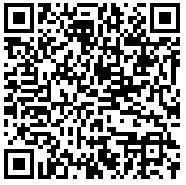 2
23. Januar 2024
Title of the Presentation
Current Roadmap
3
23. Januar 2024
Title of the Presentation
Current Roadmap
today
2023
2024
Project Phase 2020 -2023
Project Phase 2023 -2025
Dev. Contracts
Maintenance
Maintenance
REST-API, Reports
CORE-MIS Migration
CORE-MIS Migration
Sprints
Releases
23-04
23-10
24-04
24-10
4
2023-009-11
openIMIS&CORE-MIS @ MI Alumni
Community Integration

Mandatory: Weekly CORE-MIS deep dive (Tuesday)
Mandatory: Weekly developers call (Thursday)
Mandatory: Monthly Gumzo (First Monday of the week)
Mandatory: Focused Developers Workshop (week of Jan. 22nd 2024)
Optional: General weekly deep-dive (Thursday)
Optional: Weekly implementers call (Wednesday)
Proposed: Daily energizer (15 minutes)
Proposed: regular work calls





5
23. Januar 2024
Title of the Presentation
Enable Solution Building
6
23. Januar 2024
Title of the Presentation
Additional QA Layer
2023
2024
Project Phase 2020 -2023
Project Phase 2023 -2025
Dev. Contracts
REST-API, Reports
Developing
CORE-MIS Migration
CORE-MIS Migration
Sprints
Maintenance
Maintenance
Technical
QA
Bug-Fixing
Releases
23-04
23-10
24-04
24-10
Application
QA
Solution Building
Sandboxing
7
2023-009-11
openIMIS&CORE-MIS @ MI Alumni
Release of Solution Bundles
2024
2025
openIMIS Releases
24-04
24-10
25-04
25-10
CORE-MIS (Cash Transfer)
Solution releases of
Solution Bundles
“powered by openIMIS”

whenever they are ready / needed
Health Insurance
Social Beneficiary Register
Next Big Thing
8
2023-009-11
openIMIS&CORE-MIS @ MI Alumni
openIMIS Solution Bundles
Beneficiary Management
Beneficiary Management
Contract Management
Contract Management
Product Management
Product Management
Premium Management
Premium Management
Claim Management
Claim Management
Accounting
Accounting
Provider Management
Provider Management
Social Beneficiary Register“powered by openIMIS”
insuree/family
insuree/family
contract
contract
product
product
contributions
contributions
medical pricelist
medical pricelist
claim
claim
invoice
invoice
insuree batch
insuree batch
policy
policy
medical
medical
payer
payer
health facility
health facility
claim batch
claim batch
payment
payment
policy holder
policy holder
contribution plan
contribution plan
policy notification
policy notification
claim AI
claim AI
Technical Administration
Technical Administration
CORE-MIS UCT“powered by openIMIS”
authentication
authentication
user & roles
user & roles
GEO location
GEO location
Interoperability
Interoperability
+ mobile apps
+ mobile apps
FHIR 3
FHIR 3
FHIR 4
FHIR 4
ETL (DHIS2)
ETL (DHIS2)
Customization
Customization
language packs
language packs
calculations
calculations
Core
Core
reports
reports
AI services
AI services
tools, home, …
tools, home, …
9
23. Januar 2024
Title of the Presentation
Release Cycle with Solution Cycle
Solution configuration (technical 2do’s by SolDevelo)

with every openIMIS Release:
Create 
Update
Package 

Solution releases with independent release cycles?
10
23. Januar 2024
Title of the Presentation
Architecture Vision
Mandatory deliverable
Additional deliverable
DCI View
OpenHIE / FHIR View
oI Health
oI UBR
OpenHIM
OpenHIM
oI CORE MIS
MIFOS
DHIS2
oI Farmer
MojaLoop
oI Education
OpenMRS
OpenCRVS
OpenSPP
11
23. Januar 2024
Title of the Presentation
Scoping & Monitoring
12
23. Januar 2024
Title of the Presentation
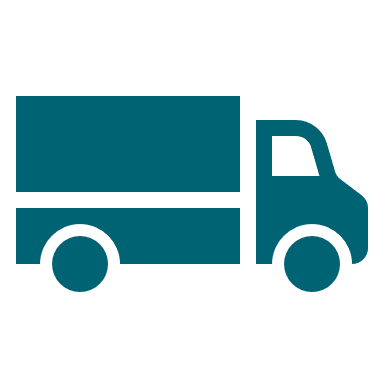 Delivered
Identify WIP and completed Migrations
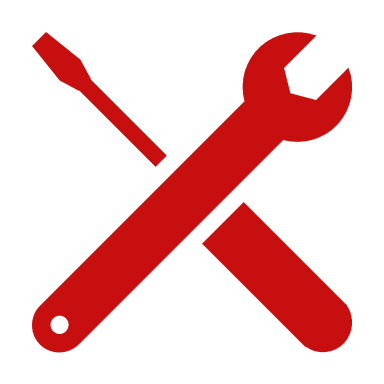 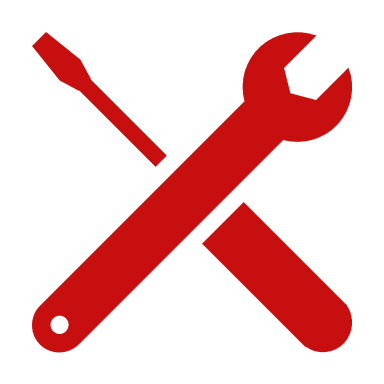 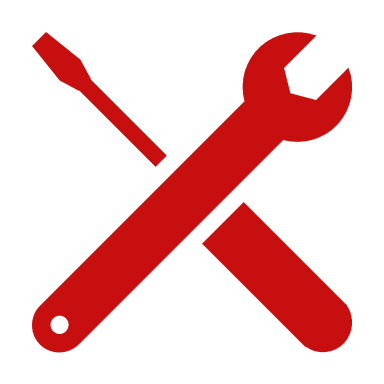 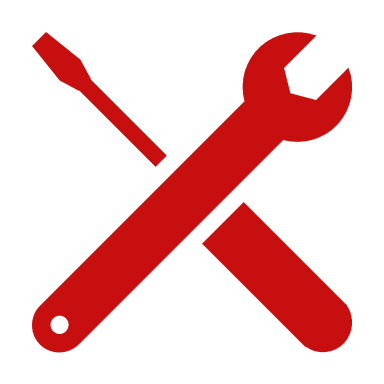 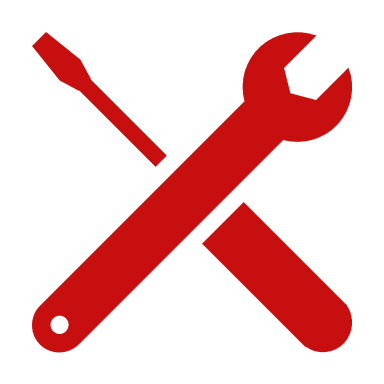 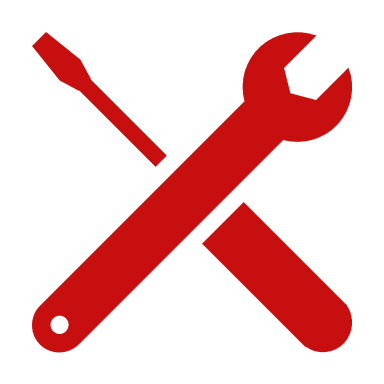 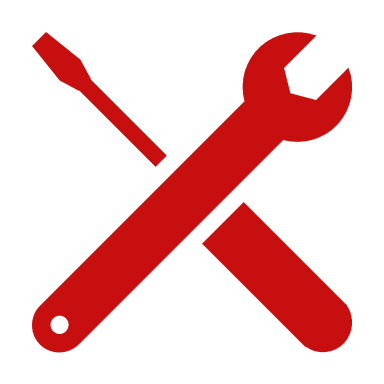 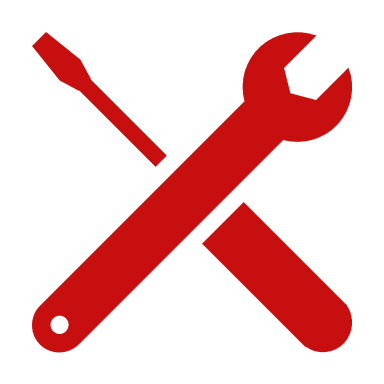 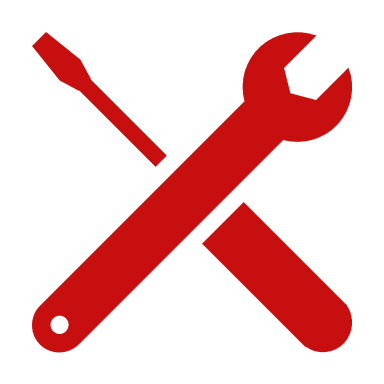 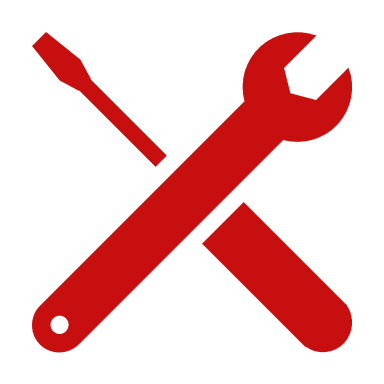 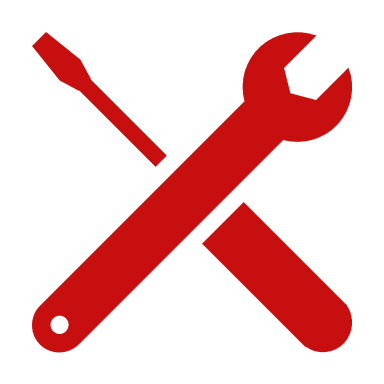 Doing
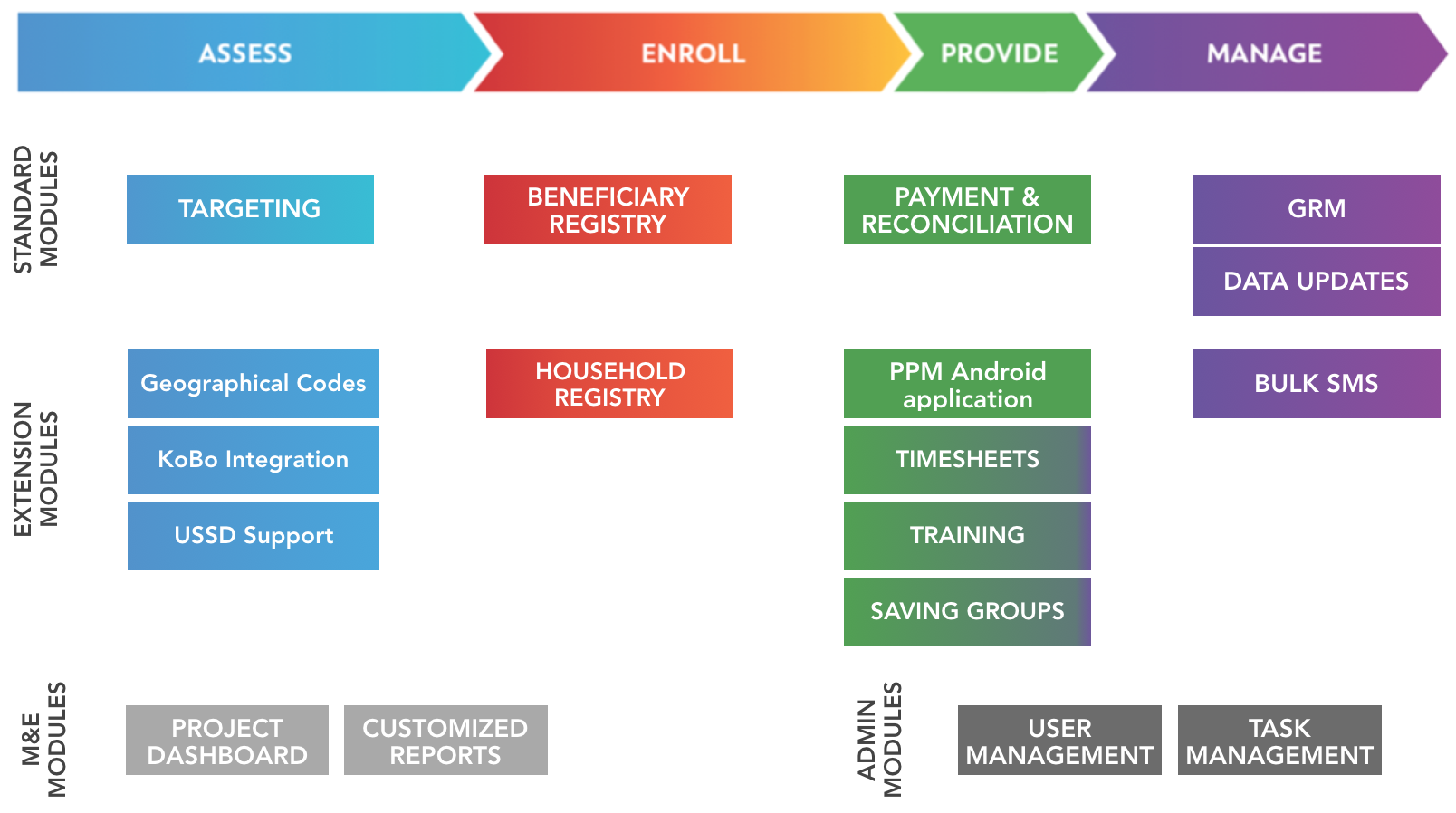 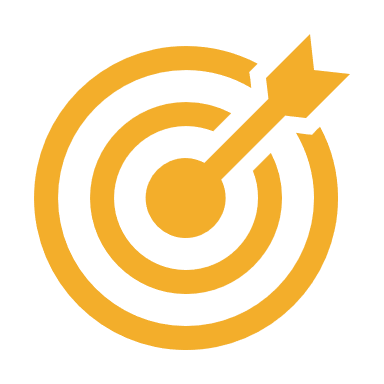 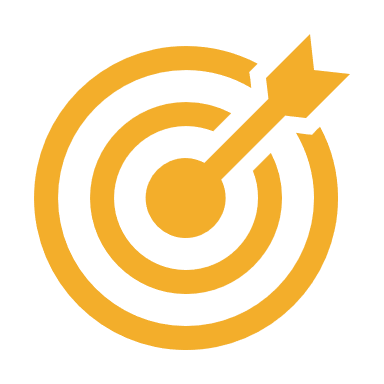 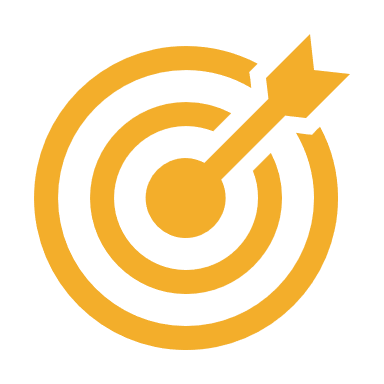 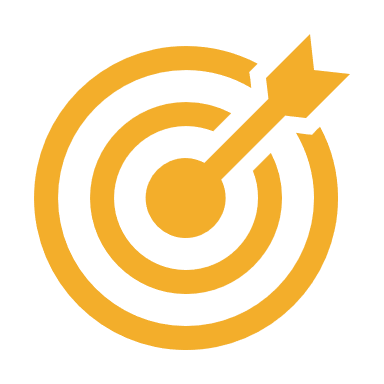 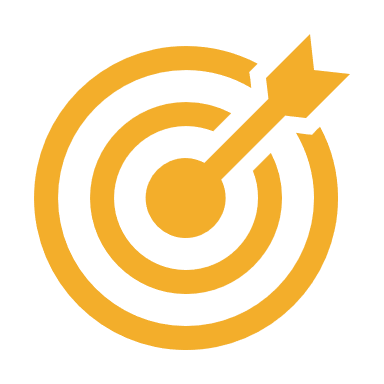 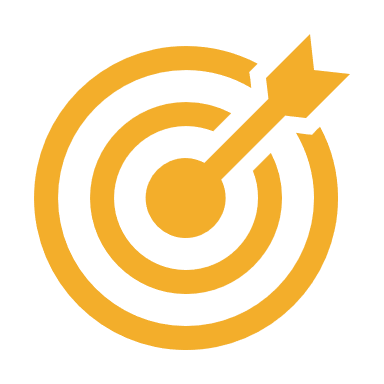 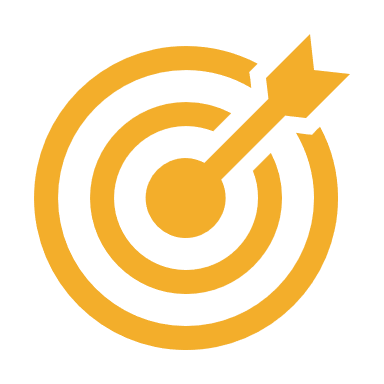 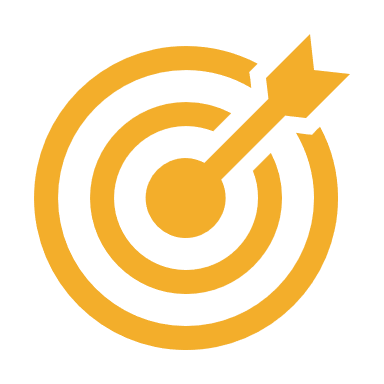 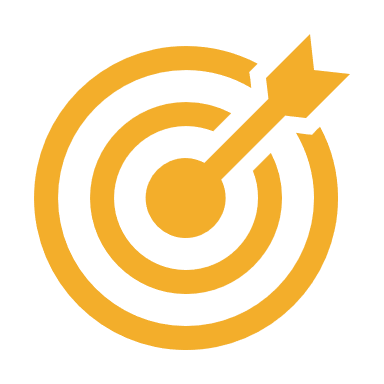 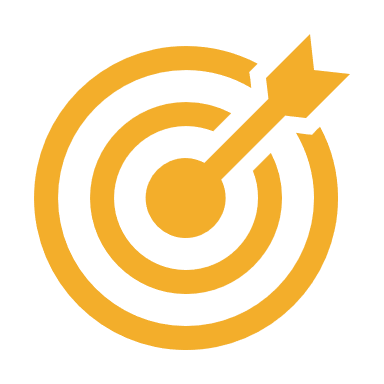 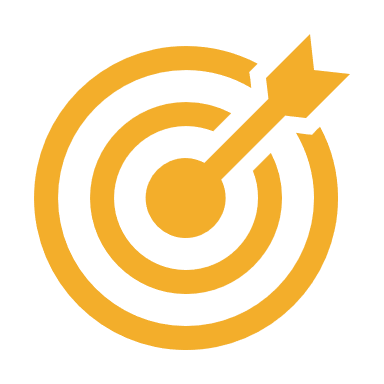 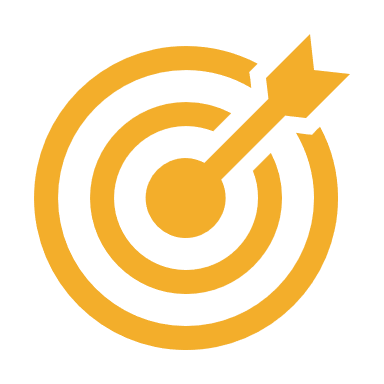 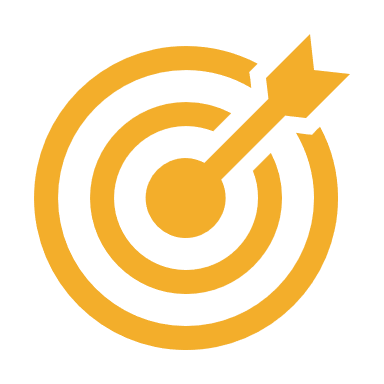 Targeted
Define Scope
Dropped
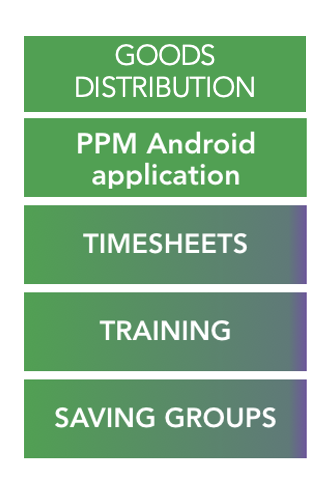 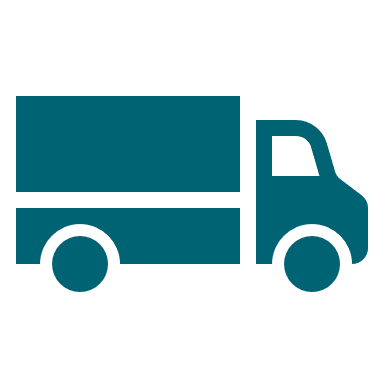 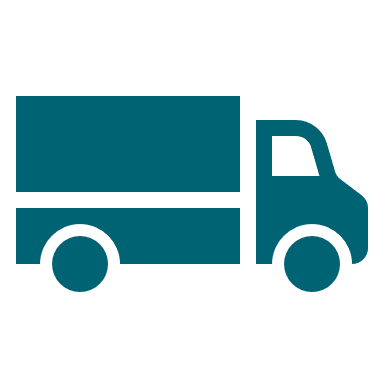 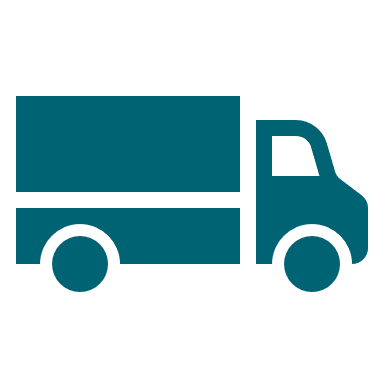 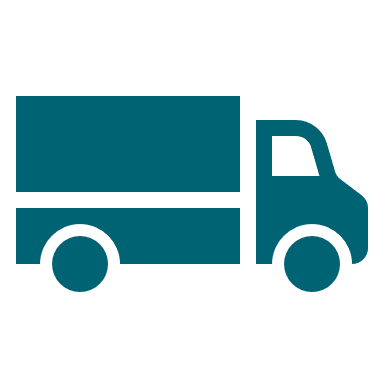 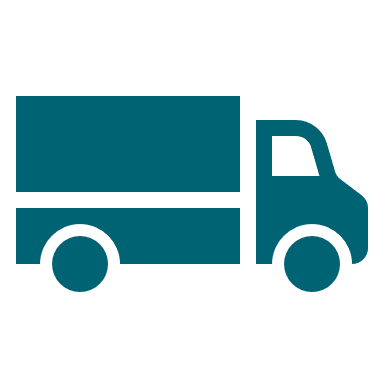 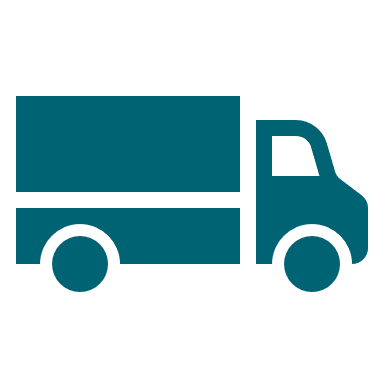 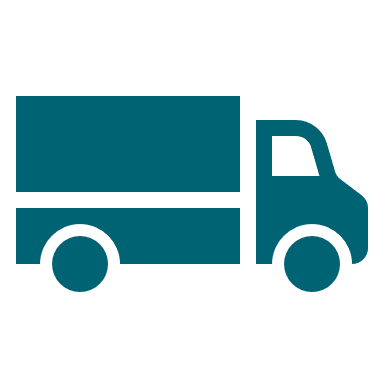 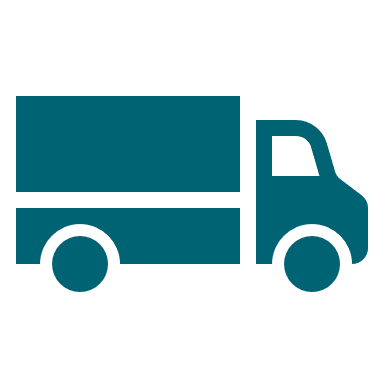 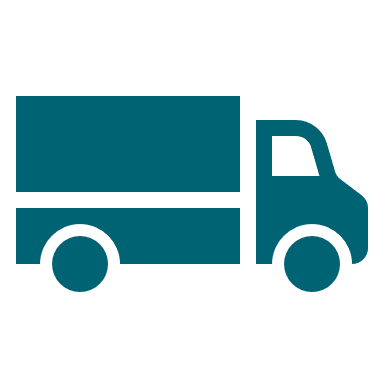 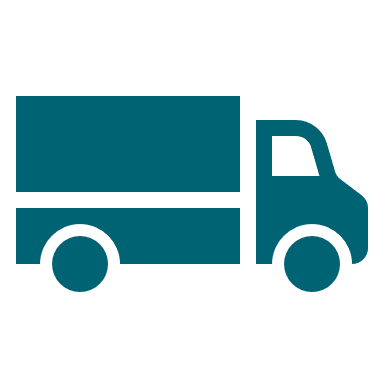 PROGRAMS
2
1
3
4
5
6
7
8
9
10
11
12
PROGRAM STAFF
Individuals
13
openIMIS Modules & Functions
Beneficiary Management
Contract Management
Product Management
Premium Management
Claim Management
Accounting
Provider Management
insuree/family
contract
product
contributions
medical pricelist
claim
invoice
insuree batch
policy
medical
payer
health facility
claim batch
payment
policy holder
contribution plan
policy notification
claim AI
14
2023-08-11
Digital UHC mit openIMIS @ CHOP
openIMIS Modules & Functions
Technical Administration
authentication
user & roles
GEO location
Interoperability
FHIR 3
FHIR 4
ETL (DHIS2)
+ mobile apps
Customization
language packs
calculations
Core
reports
AI services
tools, home, …
15
2023-08-11
Digital UHC mit openIMIS @ CHOP
Scope Monitoring
Functional Checklist (Excel Sheet Malike)
Migrate to Google Docs in project directory

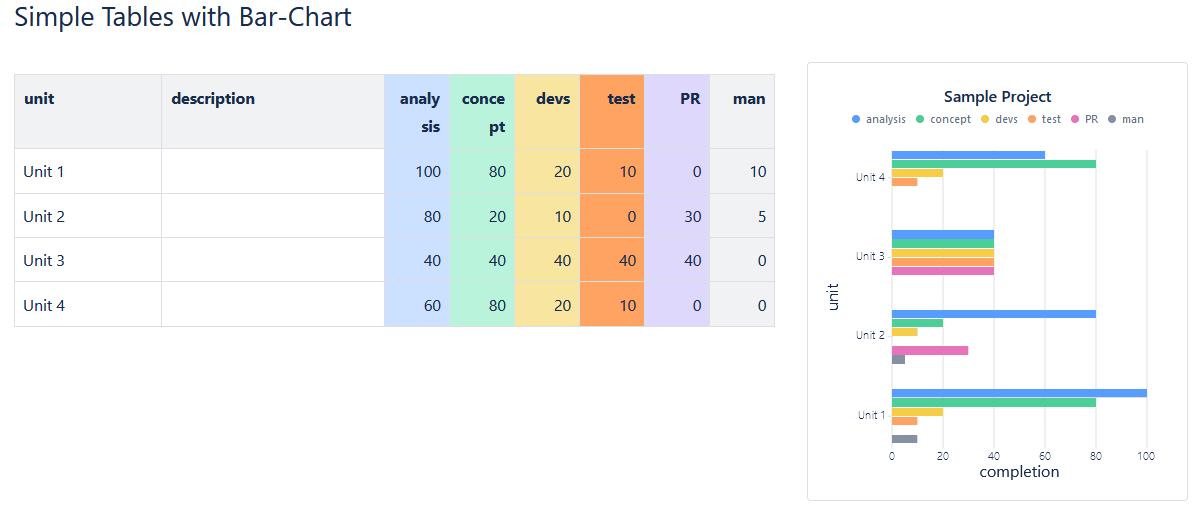 High Level Overview of Sprint Completion (table in new project page)

16
23. Januar 2024
Title of the Presentation
Technical Monitoring
Overview of new / modified repositories
High-level object model (Patricks model – link?)
Overview of new / modified data base tables 
Distinction: core data model vs. custom data stores
Overview of new / modified technology choices 
Lightning
Elastic search 
…
17
23. Januar 2024
Title of the Presentation
Colour scheme
0
0
0
255
255
255
79
75
76
169
167
168
Dark 1
Light 1
Dark 2
Light 2
200
15
15
248
233
70
0
99
116
128
176
185
244
174
43
164
160
208
Accent 1
Accent 2
Accent 3
Accent 4
Accent 5
Accent 6
18
23. Januar 2024
Title of the Presentation